ESCUELA NORMAL DE EDUCACION PREESCOLAR
LICENCIATURA EN PREESCOLAR 
Ciclo escolar 2020-2021
Curso:
Estrategias para la exploración del mundo natural
Unidad de aprendizaje III. El trabajo por proyectos en ciencias naturales y los fenómenos físicos.
Competencias de la unidad de aprendizaje:
•Utiliza metodologías pertinentes y actualizadas para promover el aprendizaje de los conocimientos científicos de los alumnos en el campo Exploración y comprensión del mundo natural y social que propone el currículum, considerando los contextos y su desarrollo.
•Incorpora los recursos y medios didácticos para que sus alumnos utilicen el conocimiento científico para describir, explicar y predecir fenómenos naturales; para comprender los rasgos característicos de la ciencia; para formular e investigar problemas e hipótesis; así como para documentarse, argumentar y tomar decisiones personales y sociales sobre el mundo natural y los cambios que la actividad humana provoca en él.
•Selecciona estrategias derivadas de la didáctica de las ciencias que favorecen el desarrollo intelectual, físico, social y emocional de los alumnos para procurar el logro de los aprendizajes.
•Usa los resultados de la investigación en didáctica de las ciencias para profundizar en el conocimiento y los procesos de aprendizaje de sus alumnos.
 Alumna: Karen Marisol Martínez Reyes #13
Docente: Yixie Karelia Laguna Montañez
Trabajo: Línea del tiempo “Trabajo por proyectos”



Saltillo, Coahuila                                                                                                                                                       20Junio 2021
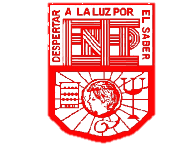 La metodología de trabajos por proyectos llega a Estados Unidos, en donde comienza a utilizarse en ingenierías, educación manual, así  como la carpintería o la cocina.
En dicha metodología primero se aprenden conocimientos y habilidades, de esta manera el proyecto da la posibilidad de realizar un ejercicio de integración de  aprendizajes.
Trabajo por proyectos
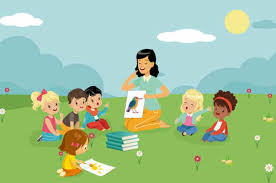 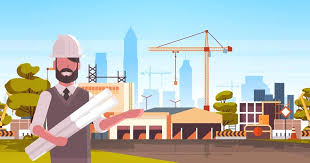 XIX
XVI Y XVII
XX
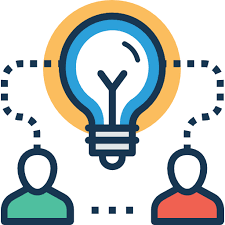 La propuesta de trabajar con proyectos  se inicia a principios del siglo XX, a partir  de la obra del educador John Dewey, continuada por su discípulo William Kilpatrick, se construye en una herramienta en el contexto de una nueva concepción de escuela.
Inician los trabajos por proyectos en el ámbito educativo, en la formación de arquitectos en las academias de Roma y París.
Dewey, a principios del siglo XX formuló la Pedagogía por proyectos, tomando como modelo de enseñanza el camino que siguen los científicos para la producción de nuevos conocimientos, según el cual el conocimiento es el resultado de intentar dar respuesta a problemas y preguntas., Señaló, “cuando somos desafiados por un problema que nos estimula a buscar una solución”.
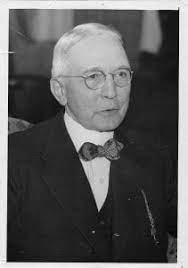 Dewey propone una filosofía de la educación para diferenciarse de la escuela tradicional y desarrollar métodos y materias sobre la base de una filosófica de la experiencia. Sostiene que existe una íntima y necesaria relación entre los procesos de la experiencia real y la educación.
Enfatiza la importancia del método de proyectos ya que “los alumnos aprenden lo que practican”, indicando que un proyecto no es una sucesión de actos inconexos, sino una actividad coherentemente ordenada.
1938
XX
1908
Rufus Stimson, desarrolló, a partir de 1908, un plan de proyectos con dos momentos diferenciados: el de la formación teórica escolar y el de su aplicación práctica en otro espacio. De este modo, los alumnos adquirían la formación teórica en la escuela y luego, en las granjas, realizaban proyectos reales para poner en práctica los conocimientos adquiridos.
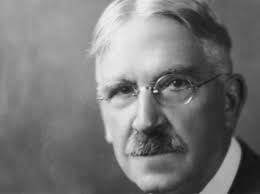 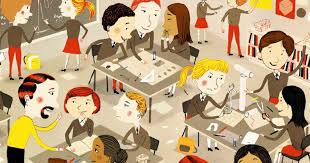 William Kilpatrick, desarrolló el modelo de trabajo desde el punto de vista metodológico y contribuyó a su difusión. 
La propuesta implica cinco fases o etapas: 
• Consideraciones de alguna experiencia actual y real de los estudiantes.
• Identificación de algún problema o dificultad suscitado a partir de esa experiencia.
• Inspección de datos disponibles, así como búsqueda de posibles soluciones viables.
• Formulación de alternativas de solución.
• Puesta a prueba de las alternativas mediante
Cecilia Bixio, en relación con los proyectos en el aula menciona que seleccionan objetivos, contenidos, prevén recursos técnicos y, generalmente, apuntan a ampliar o complementar algún objetivo institucional o de la planificación del/de la docente, prestando un apoyo en un momento dado, y a su vez  tienen la virtud de poder modificarse rápida y ágilmente así como sostenerse de tres grandes pilares: un proyecto general –el curriculum–, un proyecto particular –el instruccional–, y la planificación del/de la docente.
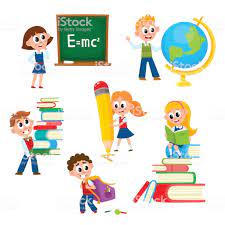 1996
1946
1977
Mateo, explica su perspectiva pedagógica, se basa en gran medida en la experiencia de los alumnos y alumnas guiada por el docente. También  destaca en ella la importancia que se da a los problemas reales y cercanos a la experiencia de los y las estudiantes. “La escuela debe representar la vida presente, una vida tan real y vital para el niño como la que vive en el hogar, en la vecindad o en el campo de juego”.
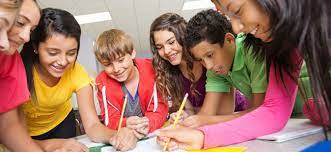 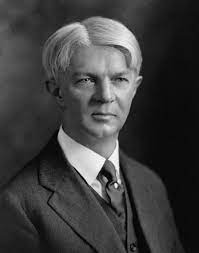 Philippe Perrenoud hace una distinción entre la pedagogía de proyectos y la estrategia de proyectos.
Las características de una estrategia de proyectos son:
Es un emprendimiento colectivo dirigido por el grupo clase (el profesor/a construye el interés, pero no decide). 
• Se orienta hacia una producción concreta (en sentido amplio, texto, diario, espectáculo, exposición, maqueta, mapa, experiencia cianótica, danza, canción, creación artística, fi esta, encuesta, salida, concurso, juego, etc.). 
• Genera un conjunto de tareas en las cuales todos los/las estudiantes pueden implicarse y jugar un rol activo, que puede variar en función de sus medios e intereses. 
• Promueve aprendizajes de saberes y de un saber hacer (decidir, planificar, coordinar, etc.). 
• Favorece aprendizajes identificables (al menos posteriormente) que figuran en el programa de una o varias disciplinas (francés, música, física, geográfica, etc.)
Según Castiñeiras, Dewey configura un corpus de certezas y prescripciones que la escuela debe propiciar, a saber:
 • El alumno es el centro de la acción educativa. 
• Se aprende haciendo.
 • La educación debe utilizar la experiencia como fuente para identificar problemas.
 • La escuela es el lugar donde el valor del conocimiento es resolver situaciones problemáticas.
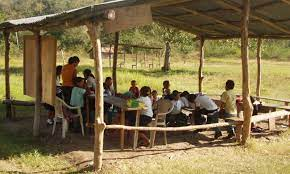 2002
2002
2000
Haddad y Draxler, explican sobre , la rigidez asociada con la enseñanza tradicional impartida en el aula  que tiene un costo insospechado para la sociedad.
En el caso de estudiantes provenientes de familias de bajos ingresos, la flexibilidad de las escuelas es aún menor; las escuelas más acomodadas atraen a los mejores docentes, relegando a los menos preparados a las escuelas de zonas pobres y remotas.
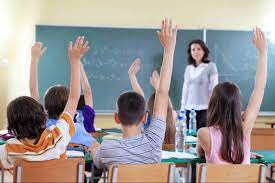 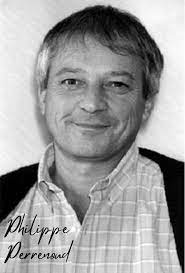 Según Torres Santomé, existe un gran desafío educativo, ya que asumir el compromiso de la inclusión educativa sin exclusión de la calidad, atendiendo a las múltiples ciudadanías, en contraposición a una educación reproductora de valores hegemónicos, implica cambios en las prácticas tradicionales de enseñanza. Así que se deben generar prácticas educativas en las que el alumnado pueda llegar a capacitarse para reflexionar y actuar sobre su propia vida y la de su colectividad.
Estela Cols, aporta rasgos significativos del trabajo por proyectos como estrategias didácticas:• El proyecto constituye tanto un móvil como un método de trabajo.
 • Integra un conjunto de actividades organizadas, no inconexas.
• Fomenta una gran participación del alumno/a y el control de algunos aspectos del proceso. 
• Es una empresa colectiva que colabora en la construcción de una cultura del trabajo en equipo.
 • Da la posibilidad de diversificar tanto la tarea como los modos de participación de los estudiantes. 
• Se pone el énfasis en la integración de aprendizajes.
 • Existe una preocupación por la relevancia y significación social, cultural o personal de los proyectos.
 • Se produce la movilidad de una diversidad de saberes durante el proyecto.
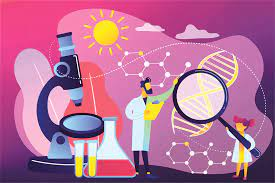 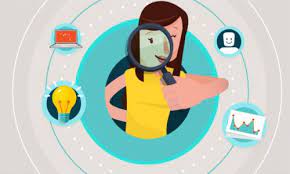 2003
2008
2006
2005
Macedo, Katzkowicz y Quintanilla, hablan sobre la enseñanza de las ciencias y la importancia desde la necesidad que cada ciudadano posee en su cultura científica que le permita entender el mundo y la sociedad en la cual está inmerso y, a la vez, interactuar en ellos y lo evidente en cuanto a aprendizajes de alumnos y alumnas como propósito fundamental para el área del conocimiento que permitirá la mejora de su vida en calidad y su acción como ciudadanos.
Tomado de Jiménez, da recomendaciones para la didáctica de las ciencias y  propuestas para el desarrollo y aprendizaje  de habilidades que van a partir de  las técnicas, destrezas y estrategias.
Técnicas: medir, manejar instrumental, realizar reparaciones
Destrezas; adquirir información: observar, seleccionar, registrar datos. Interpretar información: clasificar, seriar, transformar datos 
Estrategias: investigar, razonar, organizar conceptos, comunicar
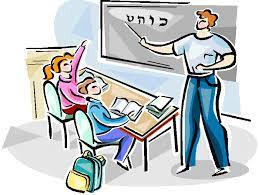 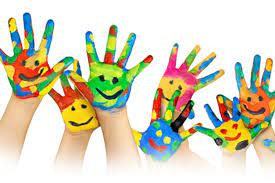 Anijovich y Mora, describen algunos pasos que pueden contribuir a diseñar un proyecto: 
1.Identificar un contenido que posibilite definir problemas significativos y relevantes, tanto desde la perspectiva disciplinar, tanto por su importancia para la comunidad, como por ser problemas interesantes para los alumnos; 
2. formular los objetivos de aprendizaje para ese proyecto;
 3. especificar los modos de comunicar el proyecto: tanto de los estadios de avance como del trabajo final;
 4. determinar la variedad de recursos disponibles; 
5. planificar diversas rutas de abordajes posibles, y la secuencia de actividades y presentaciones para cada una de las instancias de clase;
 6. definir un cronograma;
 7. diseñar los tipos y momentos de evaluación del proyecto; 
8. especificar el o los formatos y los momentos que se propondrán para documentar el proyecto.
Meinardi, hace mención sobre el desempeño profesional del docente, parte de los instrumentos innovadores de los que puede hacer uso para la enseñanza de estrategias para la construcción de múltiples ciudadanías, ya que es una herramienta relevante para la inclusión educativa, a partir de el diseño pedagógico, el contexto en el que el aprendizaje tiene lugar, las características de los estudiantes, su experiencia previa y la familiaridad con los procesos y tecnologías involucradas.
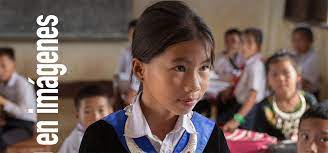 2015
2010
2011
UNESCO, según dicha asociación menciona que se ampliara el acceso a las oportunidades de trabajo de las poblaciones mas desfavorecidas  y de esta manera disminuir la deserción, mejorando los logros de aprendizaje, para lo cual se vuelve necesario impulsar la reforma de los sistemas educativos.
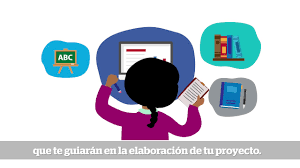 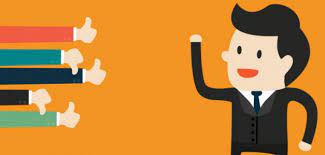 .